Казачьему роду нет переводу – 
эту народную истину с уверенностью подтверждают в школе № 8 города Невинномысска Ставропольского края. 
Возрождение казачества – это вовсе не ребячество, 
и не месть, хотя униженных не счесть! 
Может в этом есть лихачество, 
но ведь здесь и суть казачества: 
никому не преклоняться, 
за кубанскую землю драться. 
Крепко Родину любить,
 если надо – защитить!  
Честно жить, работать дружно – 
вот казачеству что нужно!
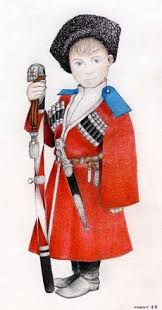 13 октября 2017 года, накануне празднования Покрова Пресвятой Богородицы 
в МБОУ СОШ № 8 города Невинномысска 
прошло торжественное мероприятие 
“Посвящение в казачата”. 
Учащиеся 6 “Б” класса были посвящены в казачата. 
На мероприятии присутствовали почетные гости: депутат Думы города Невинномысска, методист отдела образования города Невинномысска Галина Владимировна Сидоренко, Духовный наставник казачества Протоирей Василий, урядник-Колденков Павел Михайлович. Наставник казачьего класса- Артем Олегович Месняков.
С пожеланиями обращается Галина Владимировна Сидоренко
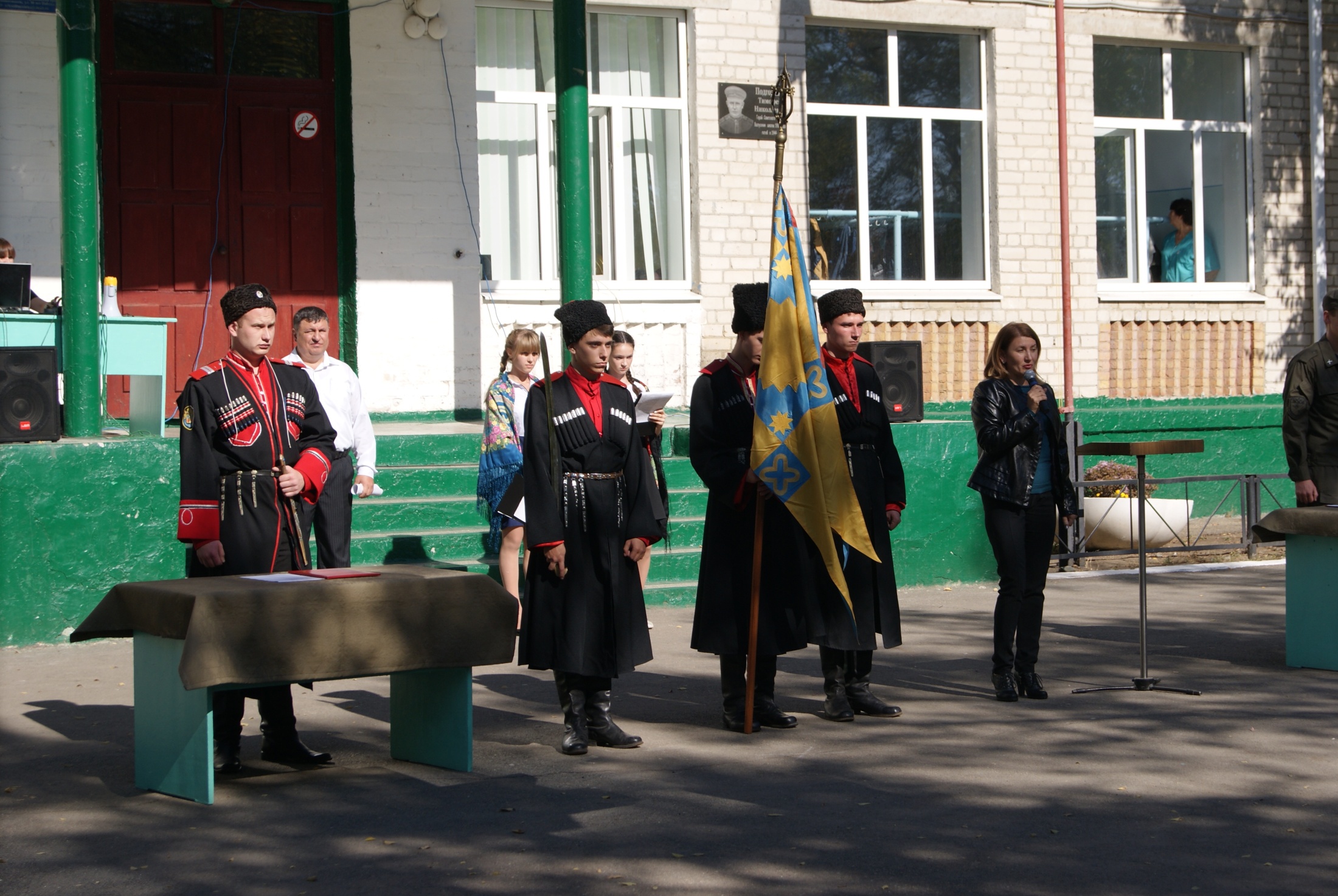 Флаг вносит команда – победитель игры « Зарница»
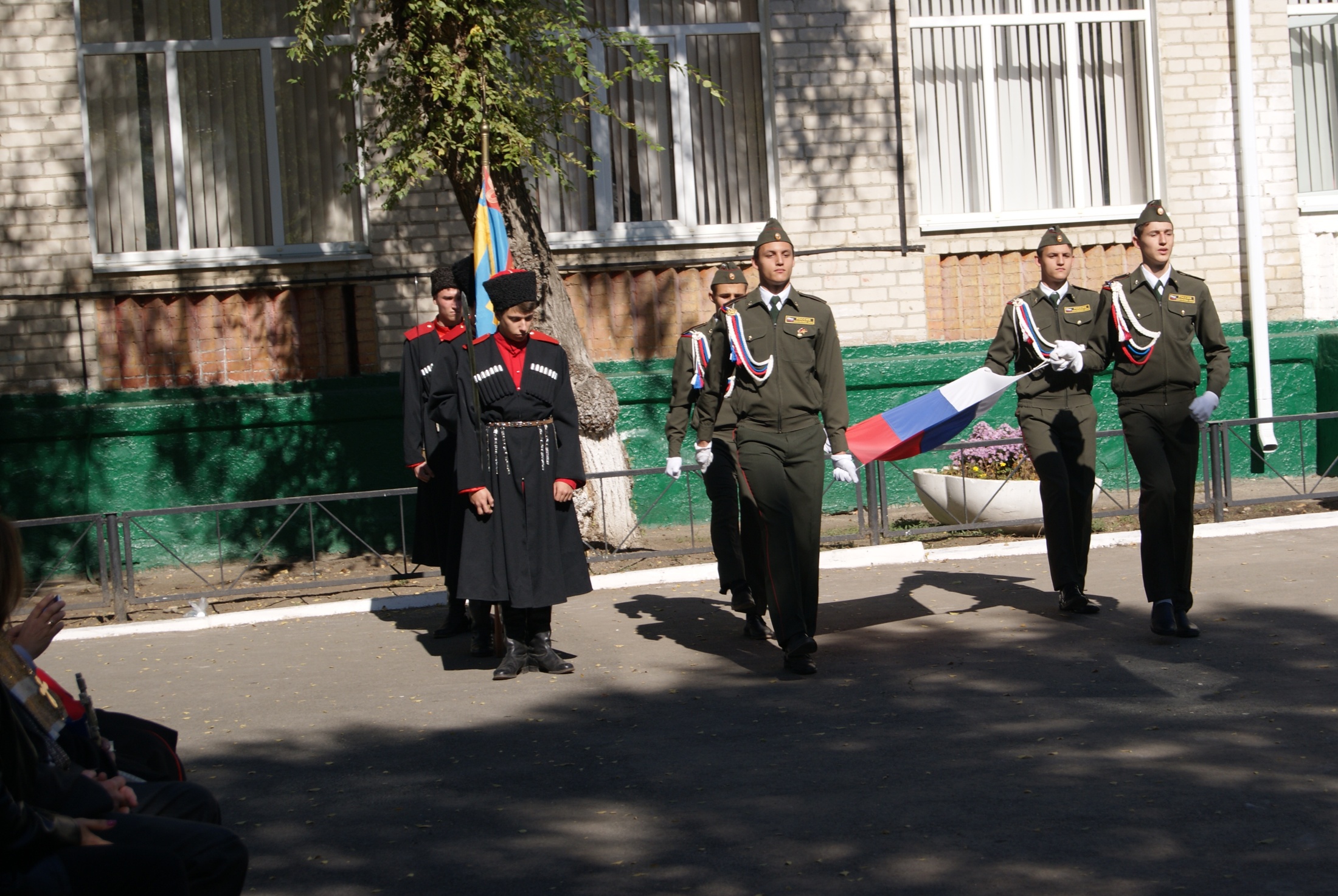 Духовный наставник казачества Протоирей Василий
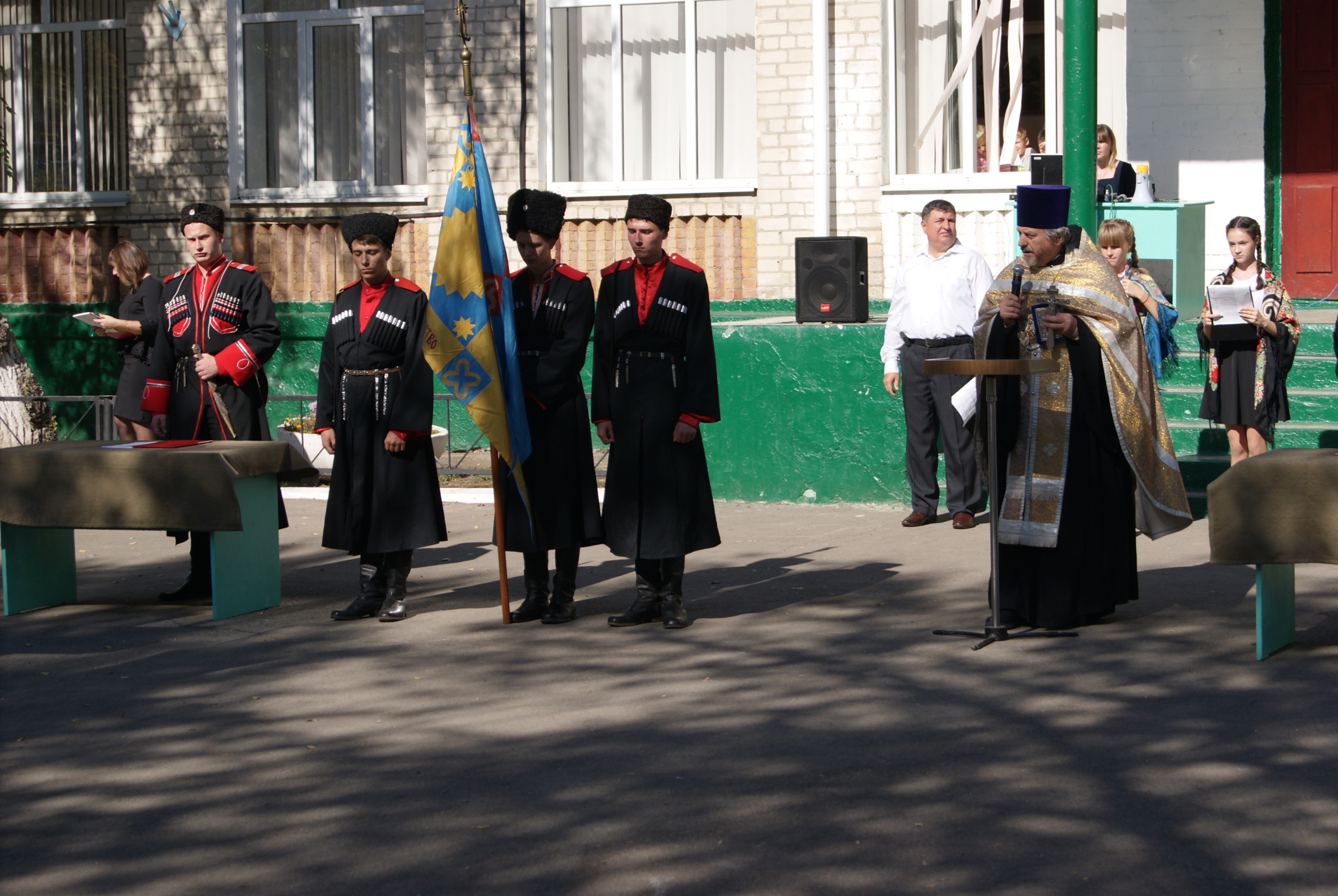 И вот настал торжественный момент: 
казачата произносят слова клятвы. Они обещают свято оберегать и защищать интересы кубанского казачества, слушаться старших, добросовестно овладевать знаниями, чтобы стать надёжной сменой славным кубанским казакам.
Торжественная клятва казачат
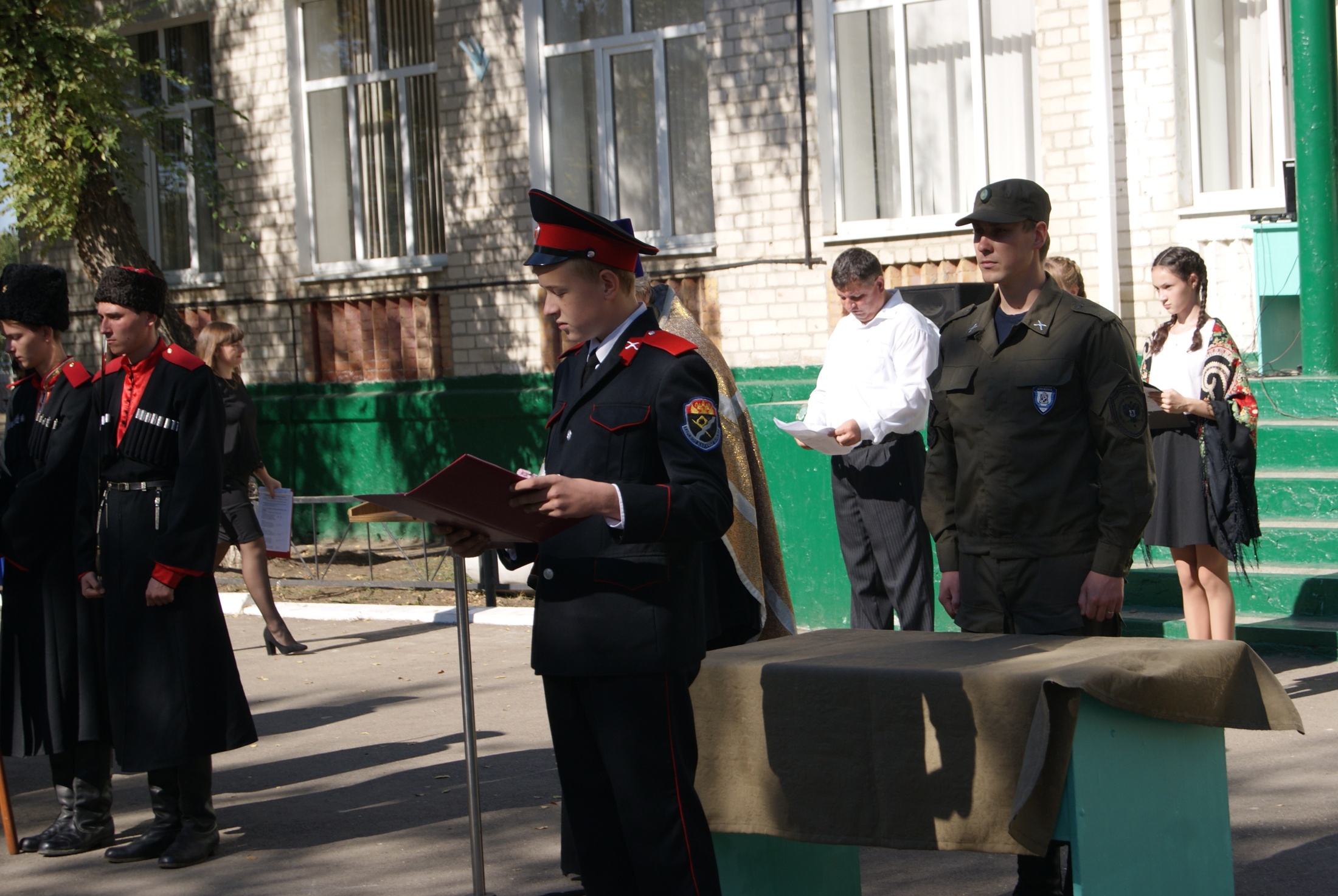 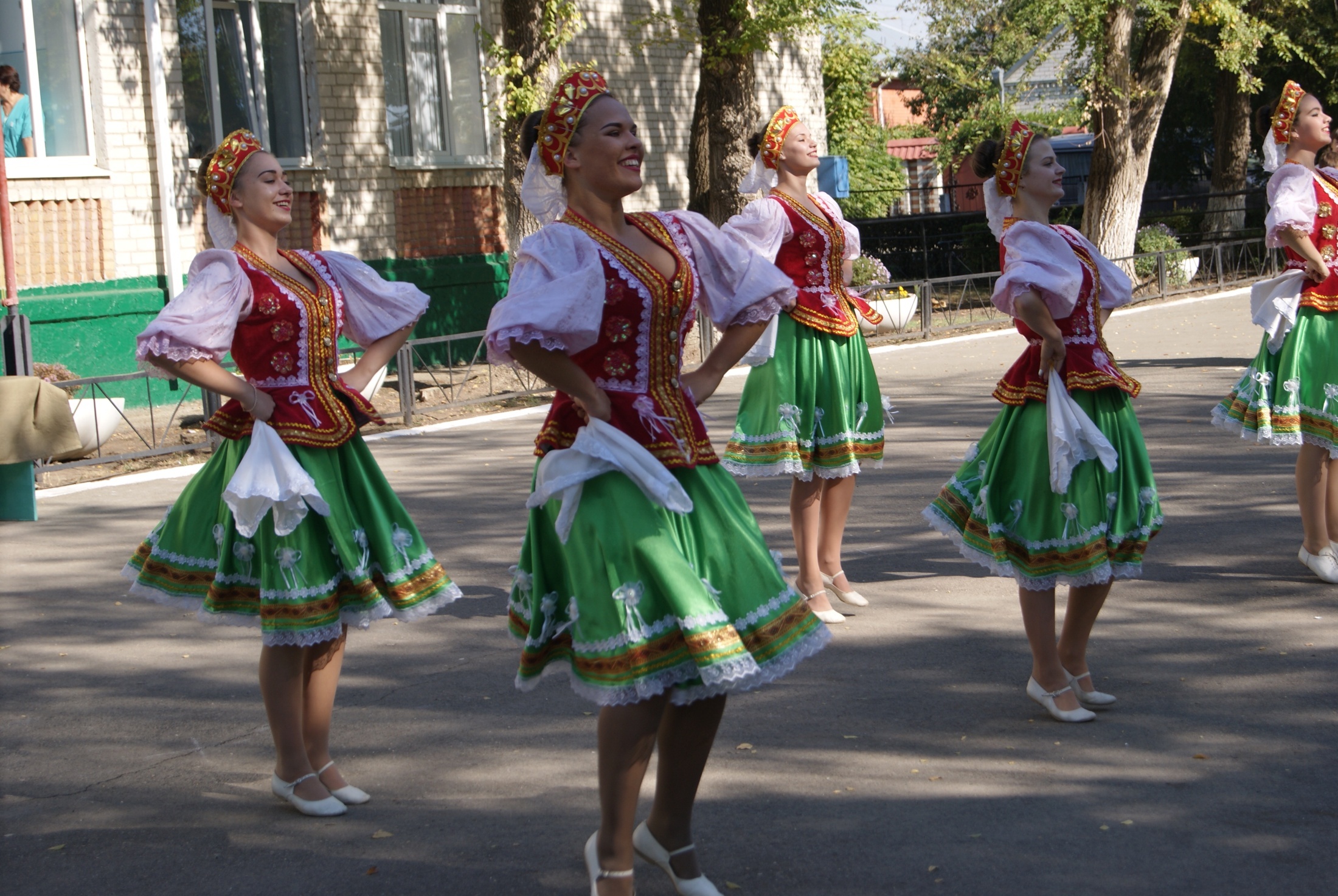